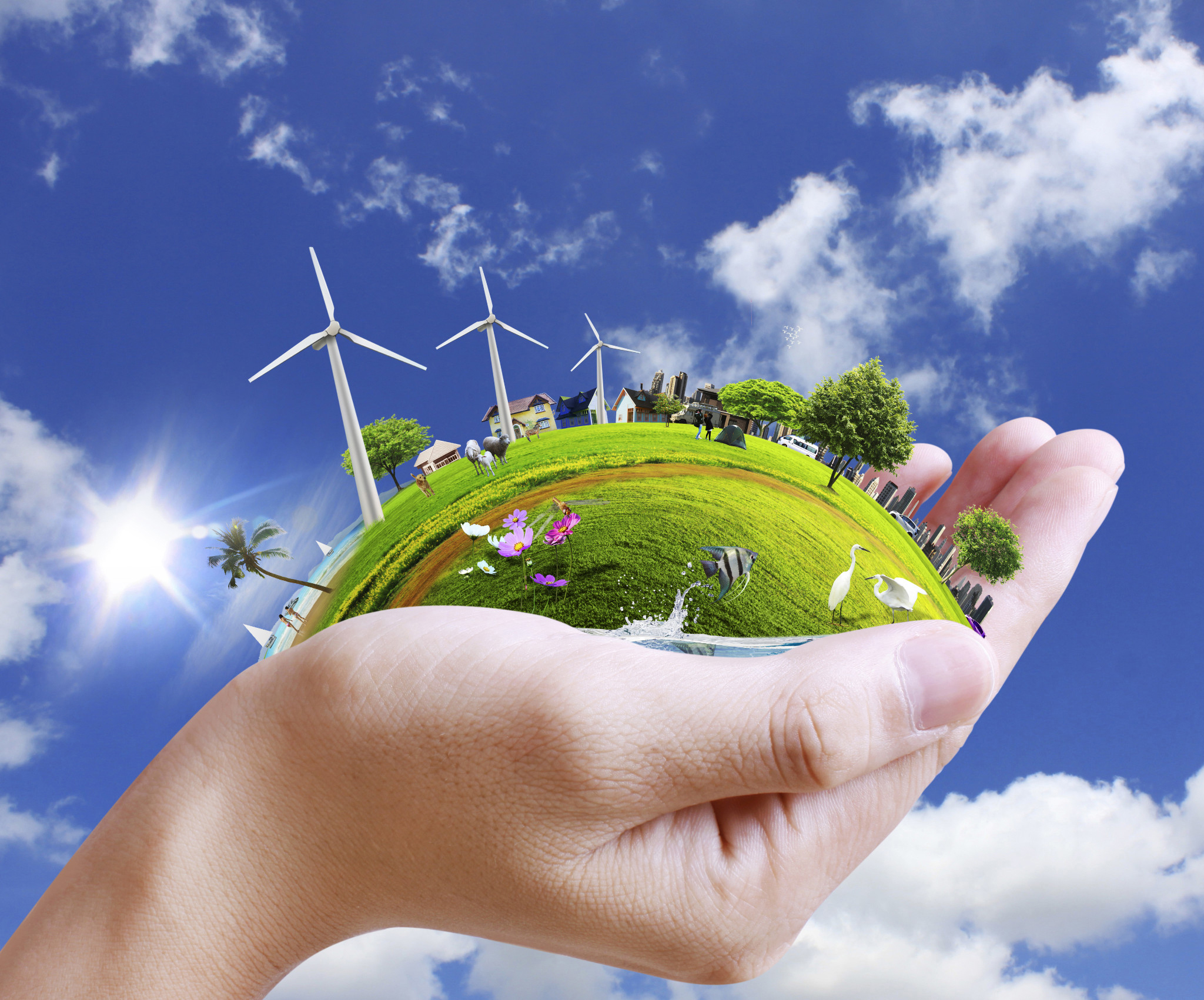 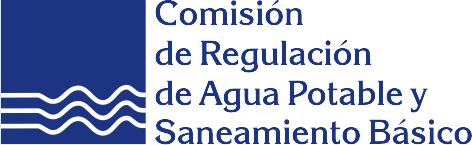 Control Interno 
Seguimiento al Plan de Mejoramiento de la CGR-2013-2014
Enero 16 de 2017
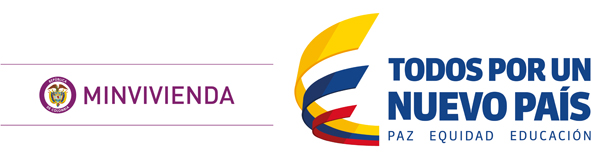 SEGUIMIENTO PLAN DE MEJORAMIENTO DE LA CGR AL 31 DE DICIEMBRE DE 2016
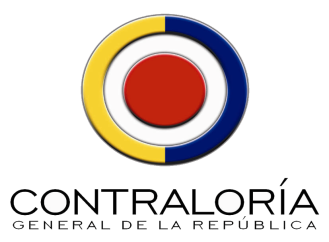 SEGUIMIENTO PLAN DE MEJORAMIENTO DE LA CGR AL 31 DE DICIEMBRE DE 2016
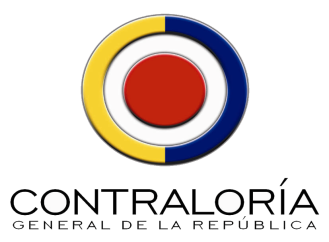 SEGUIMIENTO PLAN DE MEJORAMIENTO DE LA CGR AL 31 DE DICIEMBRE DE 2016
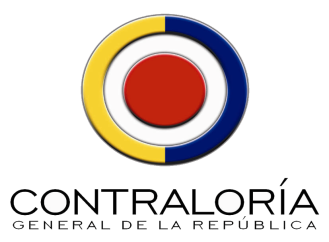 SEGUIMIENTO PLAN DE MEJORAMIENTO DE LA CGR AL 31 DE DICIEMBRE DE 2016
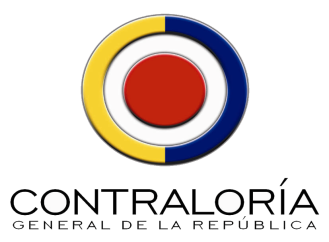 SEGUIMIENTO PLAN DE MEJORAMIENTO DE LA CGR AL 31 DE DICIEMBRE DE 2016
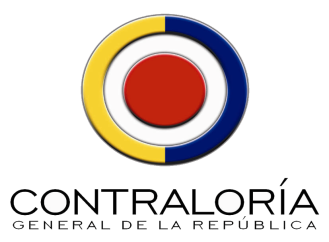 SEGUIMIENTO PLAN DE MEJORAMIENTO DE LA CGR AL 31 DE DICIEMBRE DE 2016
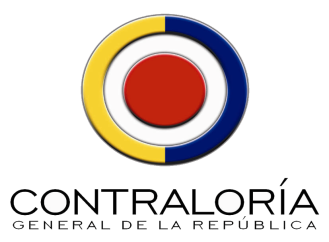 SEGUIMIENTO PLAN DE MEJORAMIENTO DE LA CGR AL 31 DE DICIEMBRE DE 2016
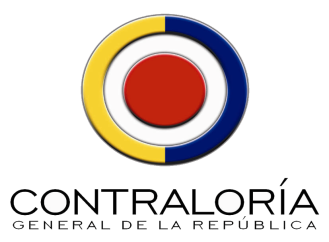 SEGUIMIENTO PLAN DE MEJORAMIENTO DE LA CGR AL 31 DE DICIEMBRE DE 2016
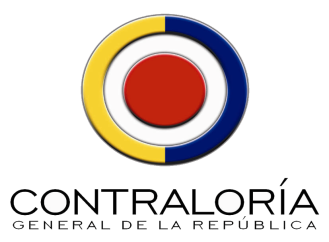 SEGUIMIENTO PLAN DE MEJORAMIENTO DE LA CGR AL 31 DE DICIEMBRE DE 2016
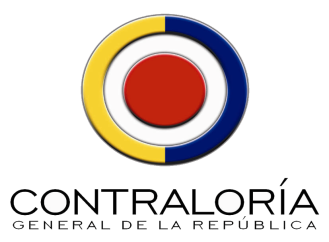 SEGUIMIENTO PLAN DE MEJORAMIENTO DE LA CGR AL 31 DE DICIEMBRE DE 2016
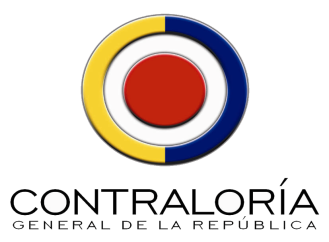 SEGUIMIENTO PLAN DE MEJORAMIENTO DE LA CGR AL 31 DE DICIEMBRE DE 2016
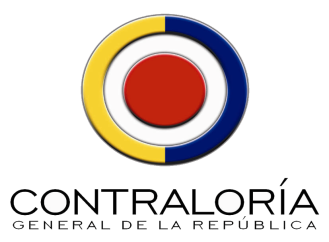 SEGUIMIENTO PLAN DE MEJORAMIENTO DE LA CGR AL 31 DE DICIEMBRE DE 2016
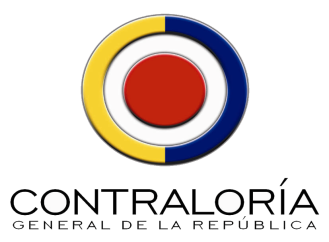 SEGUIMIENTO PLAN DE MEJORAMIENTO DE LA CGR AL 31 DE DICIEMBRE DE 2016
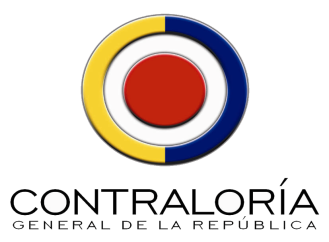 SEGUIMIENTO PLAN DE MEJORAMIENTO DE LA CGR AL 31 DE DICIEMBRE DE 2016
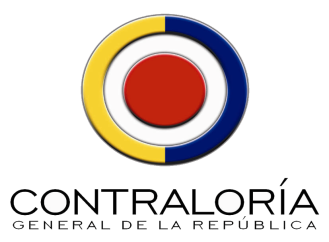 SEGUIMIENTO PLAN DE MEJORAMIENTO DE LA CGR AL 31 DE DICIEMBRE DE 2016
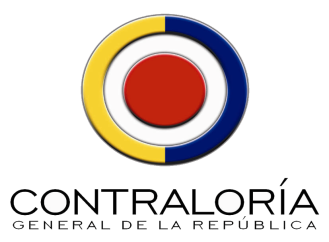 SEGUIMIENTO PLAN DE MEJORAMIENTO DE LA CGR AL 31 DE DICIEMBRE DE 2016
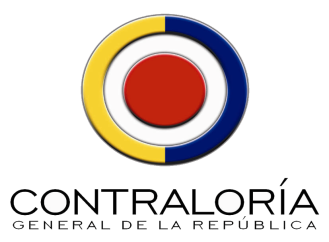 SEGUIMIENTO PLAN DE MEJORAMIENTO DE LA CGR AL 31 DE DICIEMBRE DE 2016
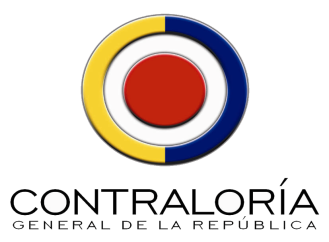 SEGUIMIENTO PLAN DE MEJORAMIENTO DE LA CGR AL 31 DE DICIEMBRE DE 2016
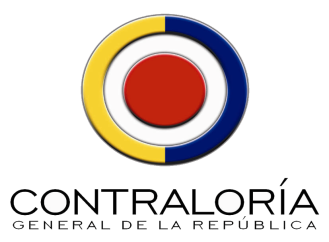 SEGUIMIENTO PLAN DE MEJORAMIENTO DE LA CGR AL 31 DE DICIEMBRE DE 2016
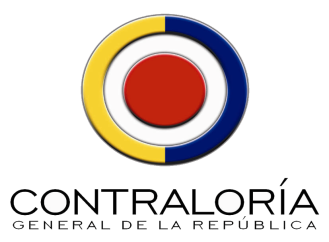 SEGUIMIENTO PLAN DE MEJORAMIENTO DE LA CGR AL 31 DE DICIEMBRE DE 2016
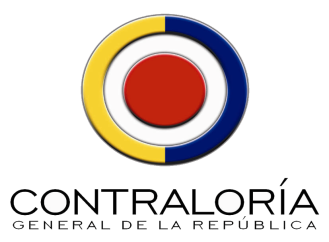 SEGUIMIENTO PLAN DE MEJORAMIENTO DE LA CGR AL 31 DE DICIEMBRE DE 2016
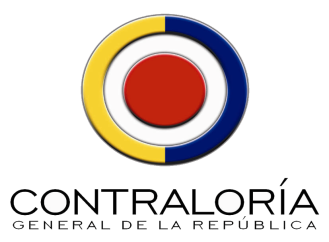 SEGUIMIENTO PLAN DE MEJORAMIENTO DE LA CGR AL 31 DE DICIEMBRE DE 2016
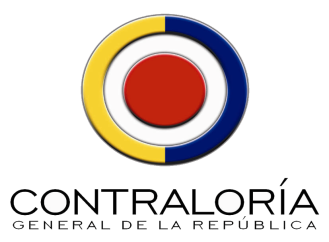 SEGUIMIENTO PLAN DE MEJORAMIENTO DE LA CGR AL 31 DE DICIEMBRE DE 2016
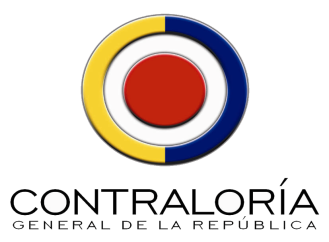 SEGUIMIENTO PLAN DE MEJORAMIENTO DE LA CGR AL 31 DE DICIEMBRE DE 2016
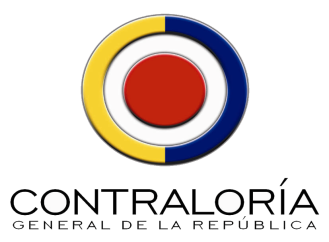 SEGUIMIENTO PLAN DE MEJORAMIENTO DE LA CGR AL 31 DE DICIEMBRE DE 2016
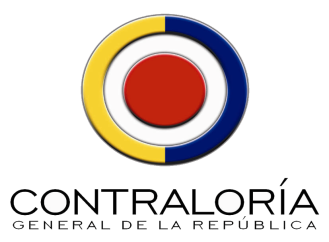 SEGUIMIENTO PLAN DE MEJORAMIENTO DE LA CGR AL 31 DE DICIEMBRE DE 2016
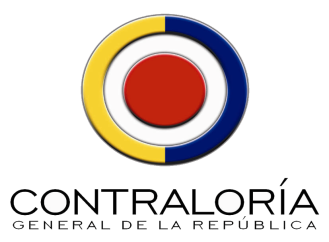 SEGUIMIENTO PLAN DE MEJORAMIENTO DE LA CGR AL 31 DE DICIEMBRE DE 2016
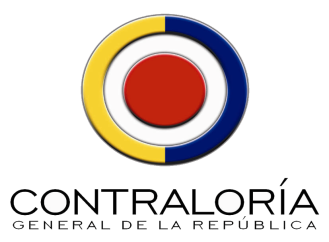 SEGUIMIENTO PLAN DE MEJORAMIENTO DE LA CGR AL 31 DE DICIEMBRE DE 2016
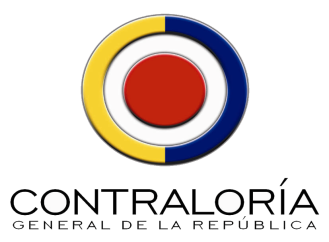 SEGUIMIENTO PLAN DE MEJORAMIENTO DE LA CGR AL 31 DE DICIEMBRE DE 2016
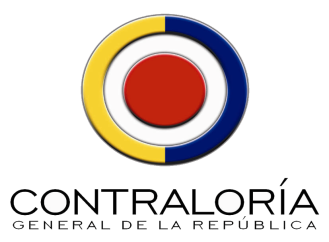 SEGUIMIENTO PLAN DE MEJORAMIENTO DE LA CGR AL 31 DE DICIEMBRE DE 2016
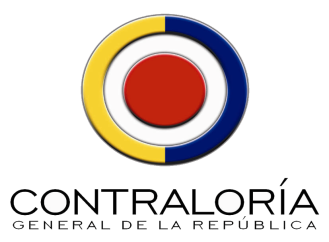 SEGUIMIENTO PLAN DE MEJORAMIENTO DE LA CGR AL 31 DE DICIEMBRE DE 2016
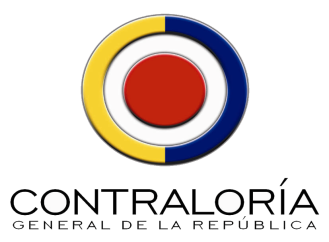 SEGUIMIENTO PLAN DE MEJORAMIENTO DE LA CGR AL 31 DE DICIEMBRE DE 2016
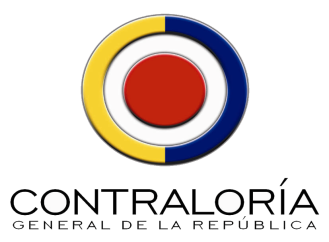 SEGUIMIENTO PLAN DE MEJORAMIENTO DE LA CGR AL 31 DE DICIEMBRE DE 2016
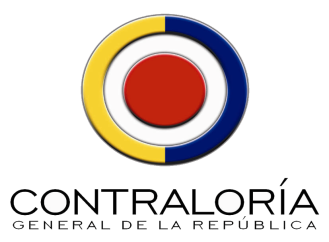 SEGUIMIENTO PLAN DE MEJORAMIENTO DE LA CGR AL 31 DE DICIEMBRE DE 2016
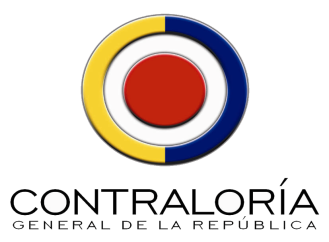 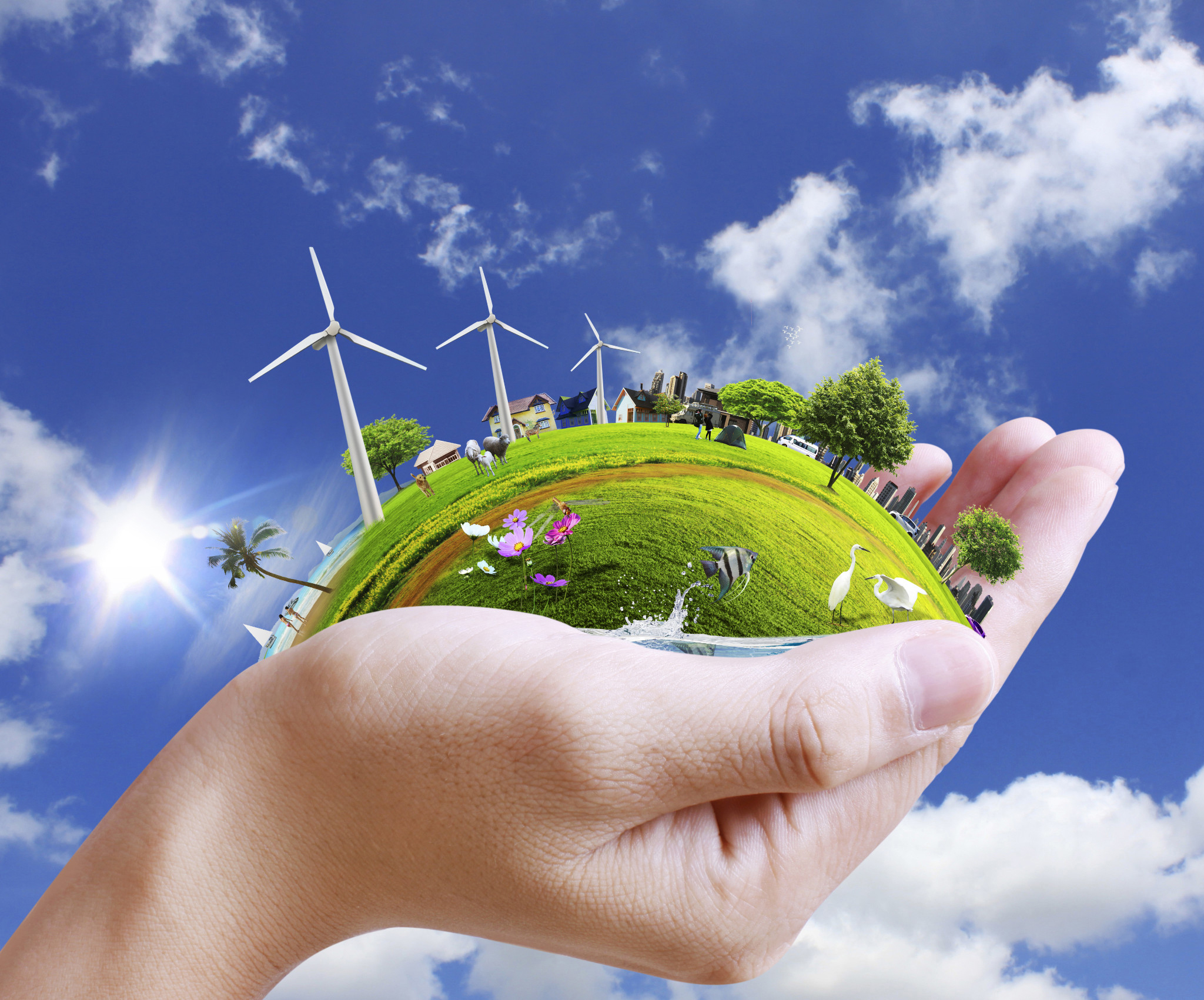 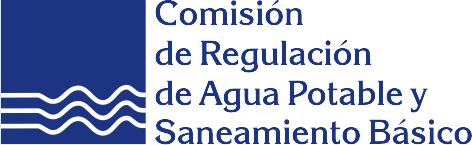 Página web: www.cra.gov.co
Twitter: @cracolombia
YouTube: crapsbcol
Facebook: Comisión de Regulación CRA
Correo electrónico: correo@cra.gov.co
PBX: (1) 4873820 Línea Nacional: 018000517565
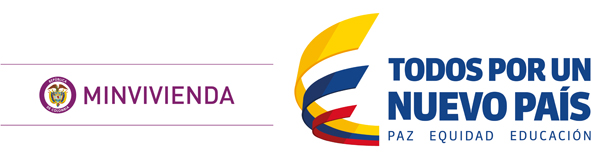